BASIC ANATOMY & PHYSIOLOGY OF CENTRAL NERVOUS SYSTEM
MUH. IRFAN
Gangguan gerak dan fungsi pada kasus neurologi ini dapat digolongkan sebagai sesuatu yang unik, karena alat gerak tubuh itu sendiri, dimana gerakan itu terjadi, seperti otot, tendon dan tulang tempat perlekatannya serta sendi, berada dalam keadaan yang normal. 
Kelainan pd sistem saraf yaitu pengontrol dan lintasan impuls gerak. 
Suatu gerakan terjadi dg proses sbb: (1) ide, (2) perencanaan motorik, (3) pengambilan keputusan, dan (4) eksekusi gerakan.
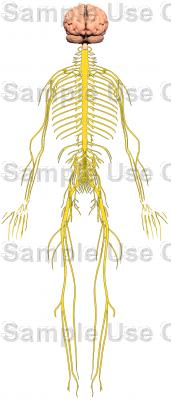 SUSUNAN    SARAF
Susunan saraf pusat (SSP)
Otak
Medulla Spinalis
Susunan saraf tepi (SST)
Saraf kranial : 12 ps
Saraf spinal  : 31 ps
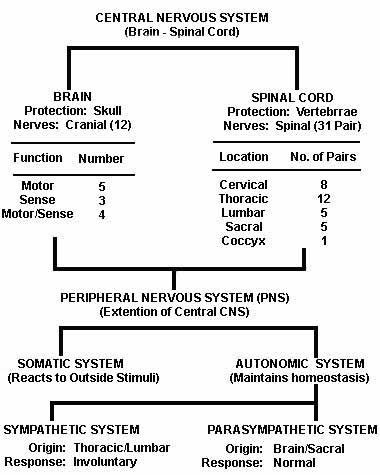 Fungsi/Perjalanan Impuls saraf
Sensorik
	Sensorik Tepi: Receptor – serabut saraf sensorik perifer – ganglion pre spinale – PHC
	Sensorik Pusat: PHC - tr spinothalamicus – thalamus – tr thalamo corticalis – cortex sensorik
Motorik
	Upper Motor Neuron (UMN)/Motorik Pusat: Cortex motorik – tr piramidal & extra piramidal (cortico spinalis) – AHC. 
	Lower Motor Neuron (LMN)/Motorik Tepi: AHC – serabut saraf motorik perifer – Otot
Koordinasi (Prosesing, Integrating, fungsi luhur)
	Fungsi ini hanya dimiliki oleh otak
Otak
Berat otak 1200 – 1400   gram (2 % Berat Badan)
 Terbagi atas
Otak besar (cerebrum)
Otak kecil (cerebellum)
Batang otak (brain stem, truncus cerebri)
Otak besar terbagi menjadi 4 lobus
Frontalis
Parietalis
Temporalis
Occipitalis
CORTICAL LOBES
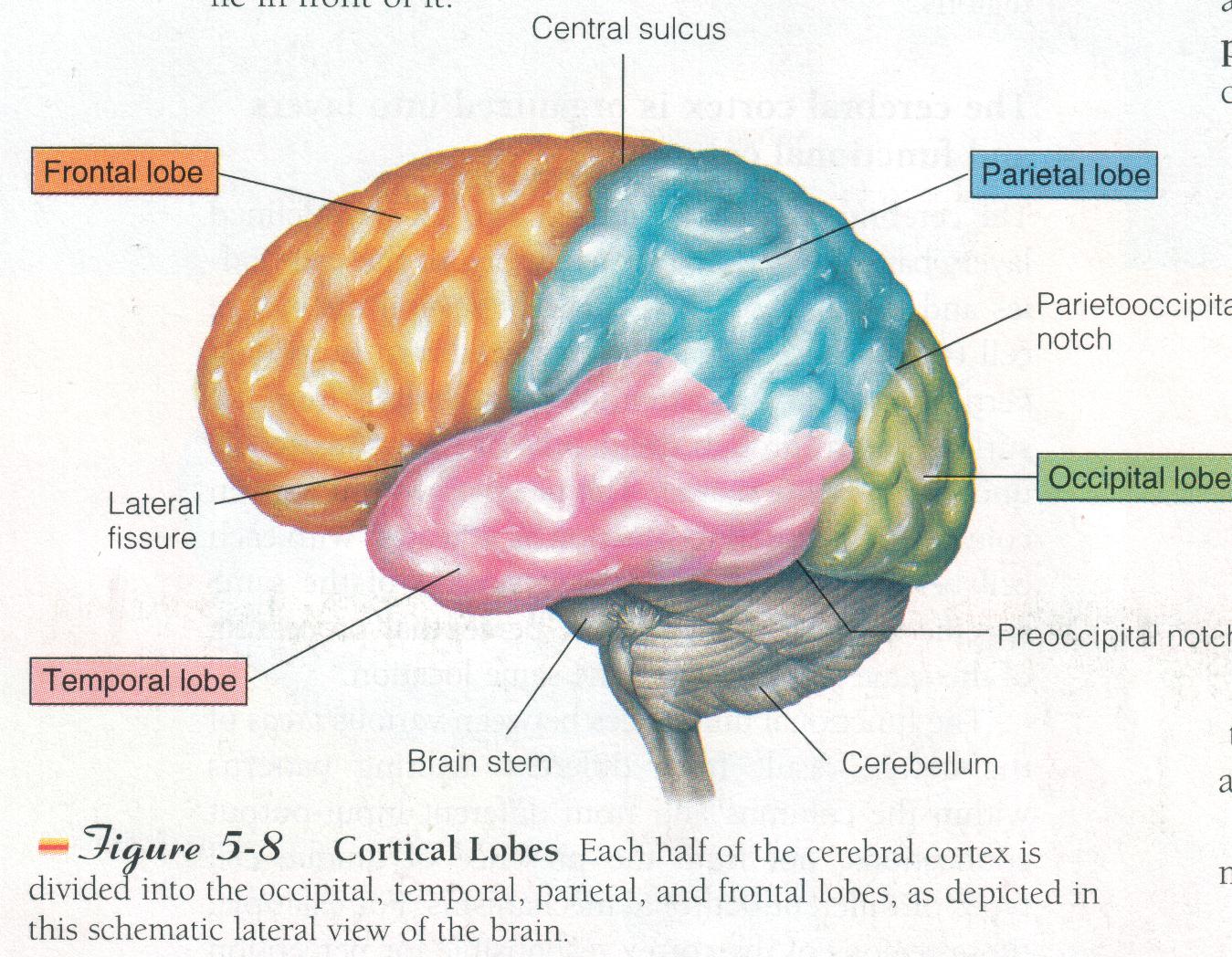 BRAIN
BRAIN STEM
DIENCEPHALON
CEREBRUM
CEREBELLUM
CEREBRAL
CORTEX
BASAL
GANGLIA
MEDULLA
OBLONGATA
PONS
THALAMUS
HYPOTHALAMUS
MESENCEPHALON
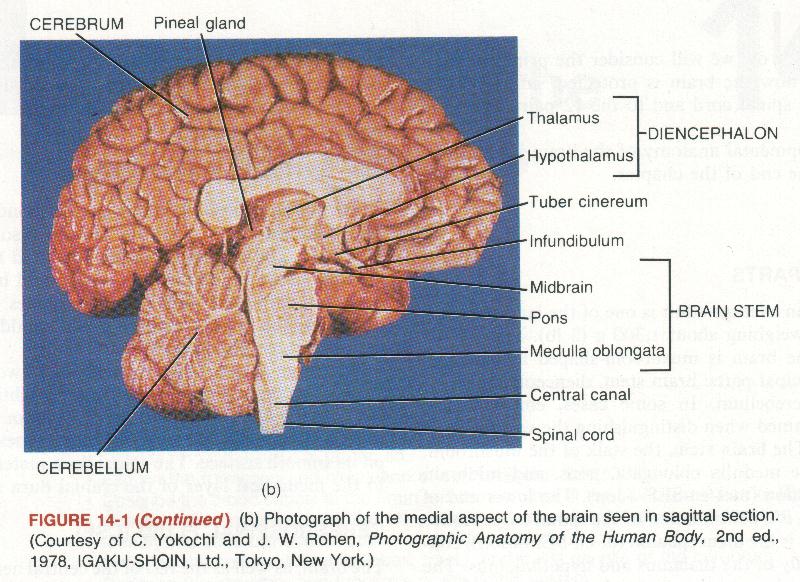 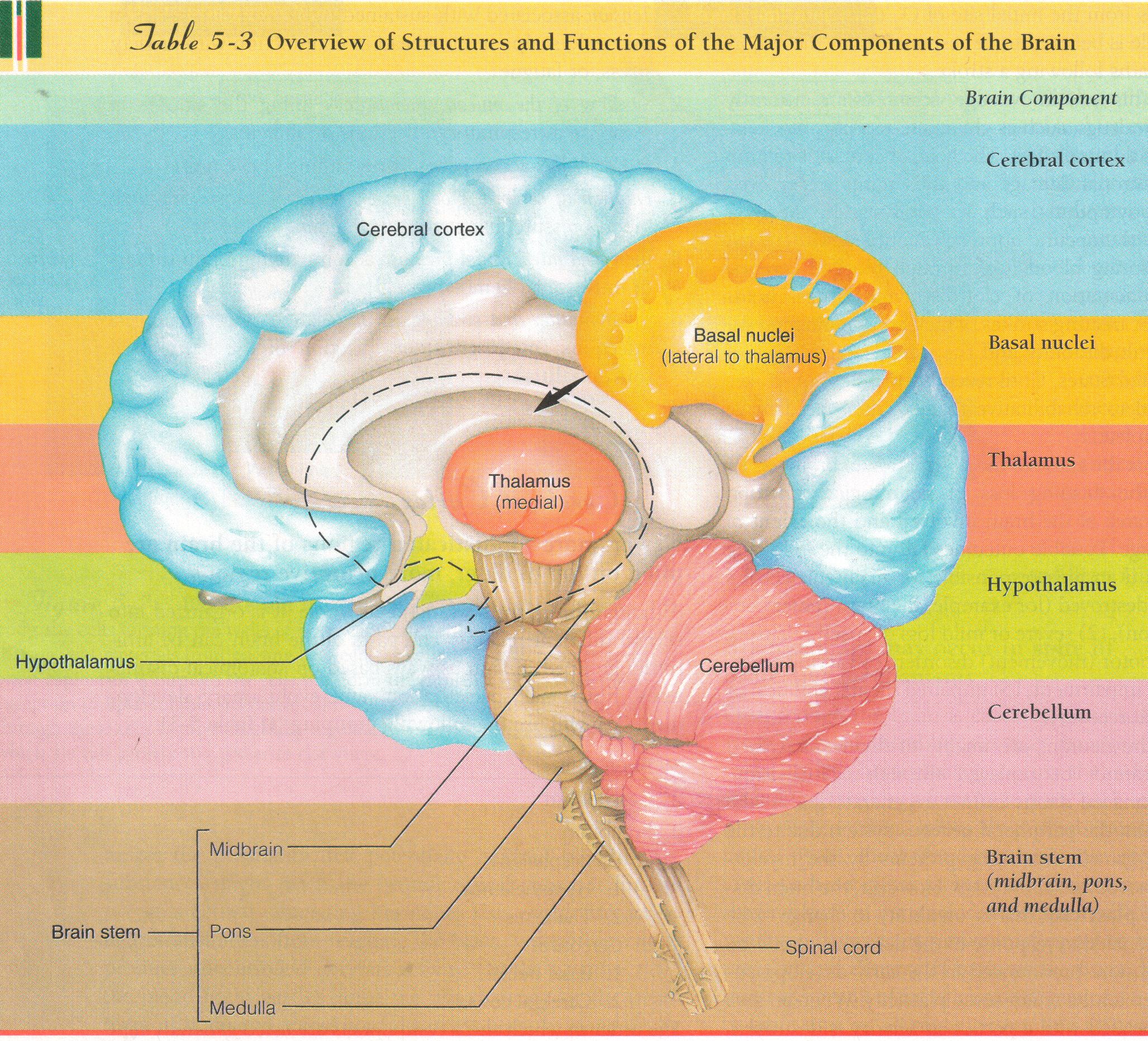 cerebrum (otak besar) merupakan bagian otak manusia yang terbesar, paling berkembang dan memiliki fungsi luhur yang paling utama.
Otak besar terdiri dari substansia abu-abu (grey mater) setebal + 2 cm (cortex cerebri) yang berfungsi sebagai pusat intelektual, pusat bicara, emosi, integrasi sensorik dan motorik, kontrol gerak dan lain-lain.
Sedangkan bagian dalam otak merupakan substansia putih (white matter) berisi “network” serabut-serabut saraf yang memungkinkan antar bagian otak saling berkomunikasi dan jaringan penyangga saraf yang berfungsi memberi bentuk otak.
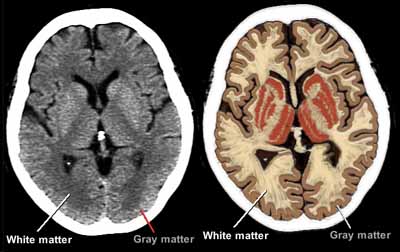 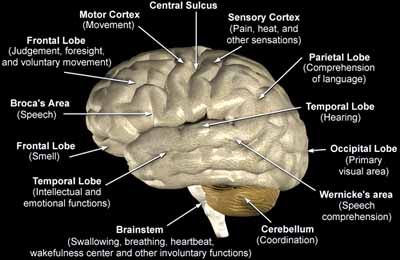 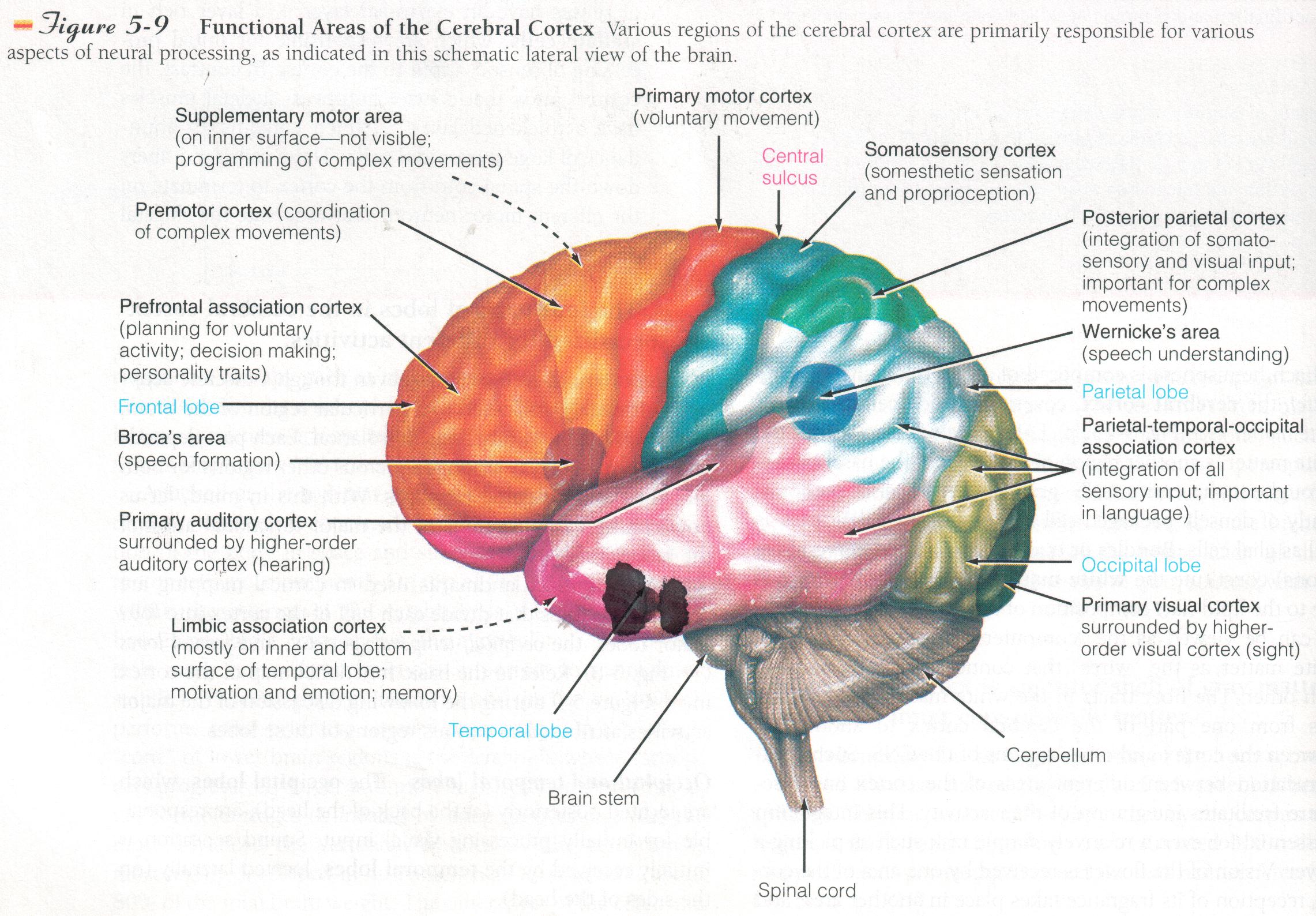 FUNCTIONAL AREAS OF THE CERBRAL CORTEX
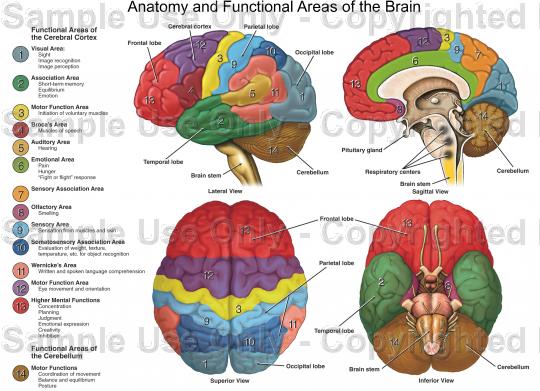 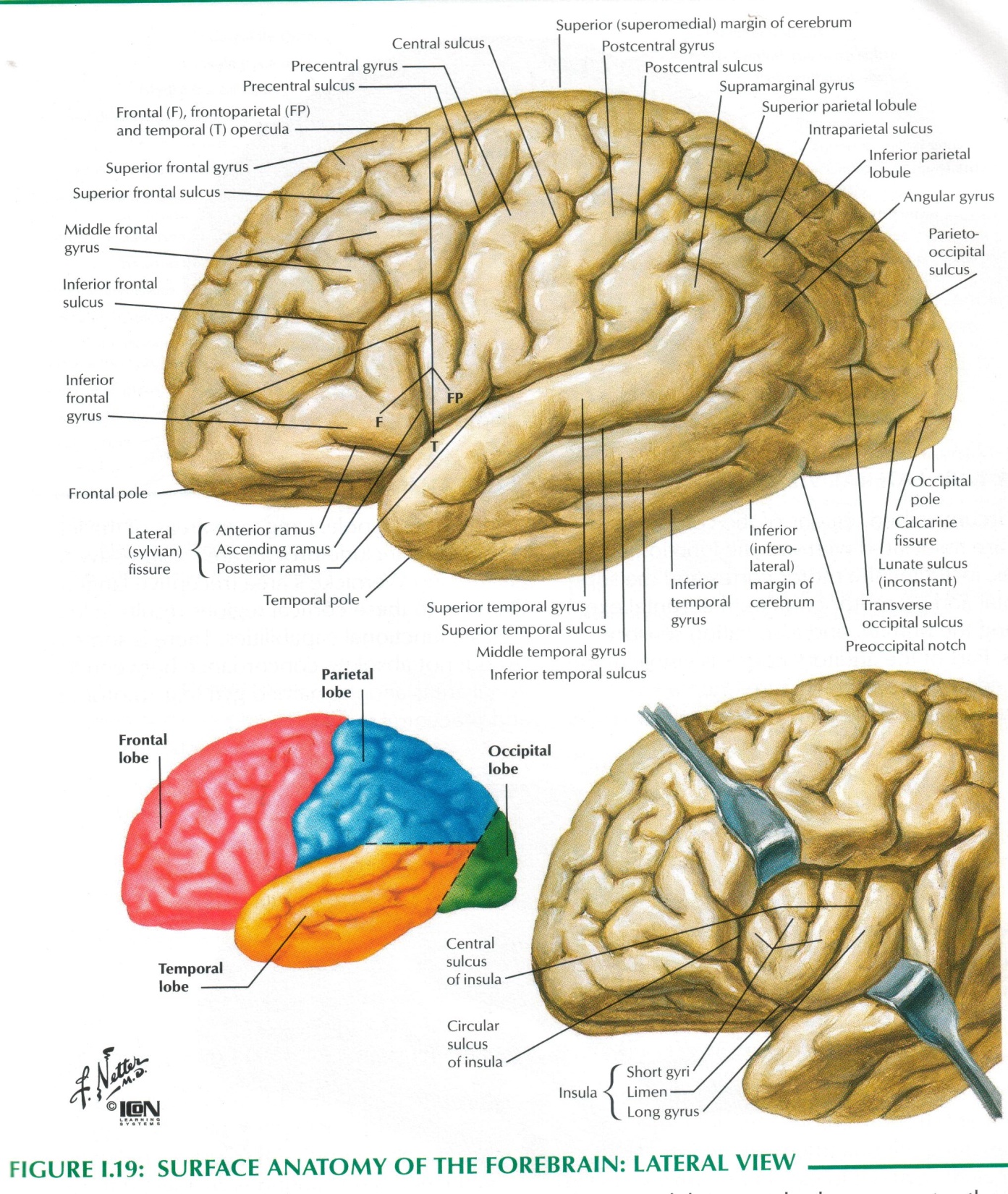 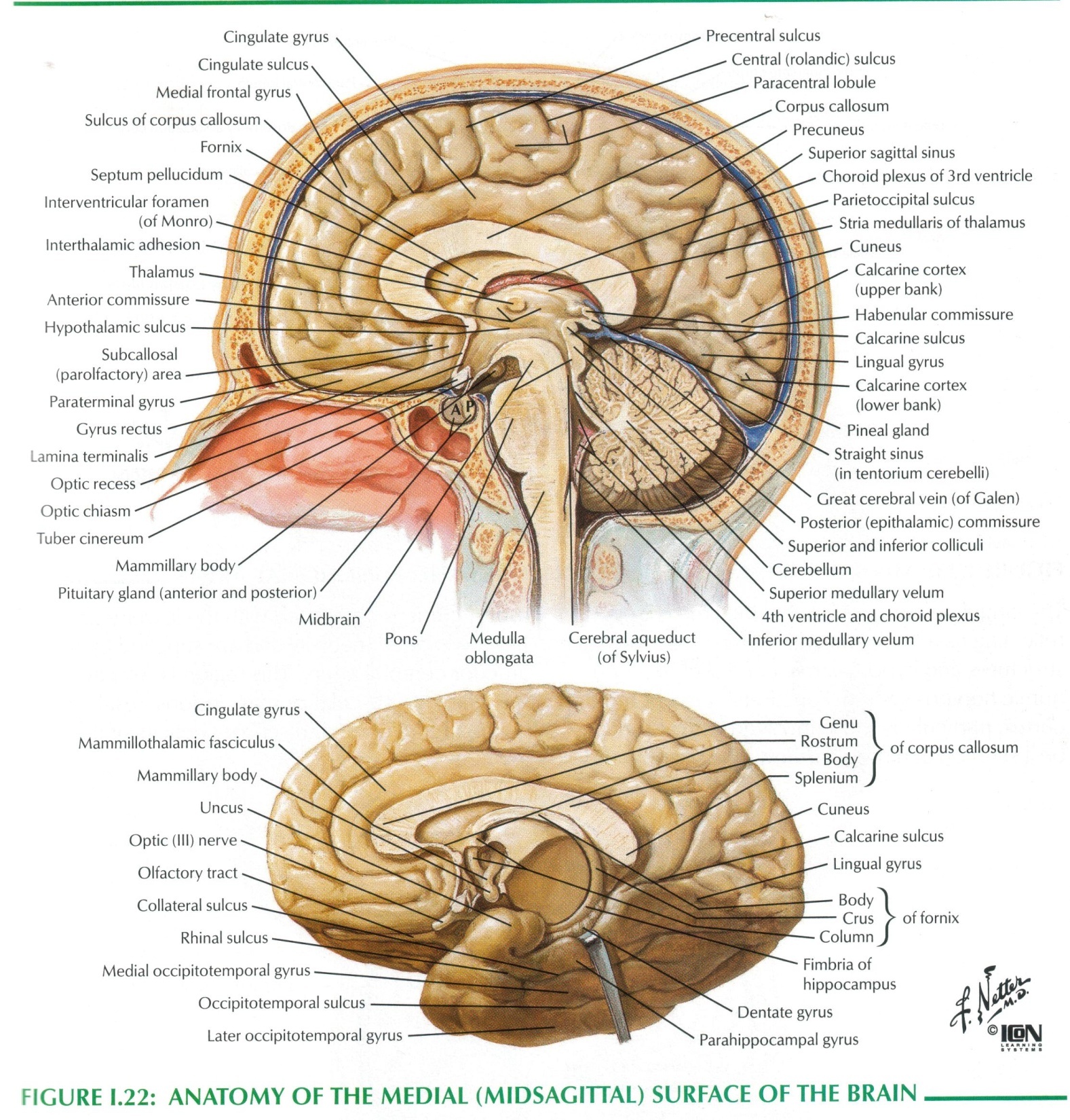 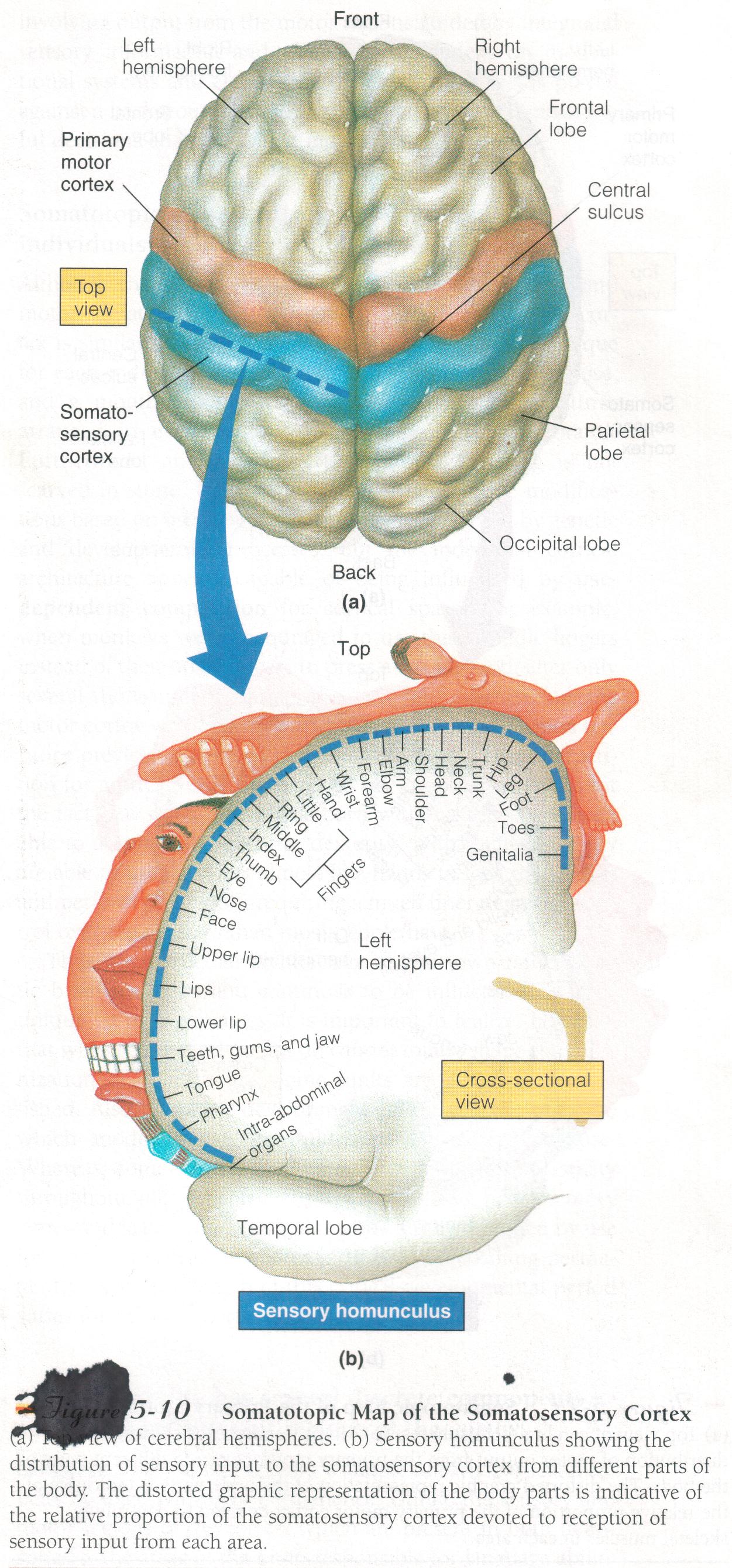 SENSORY HOMUNCULUS
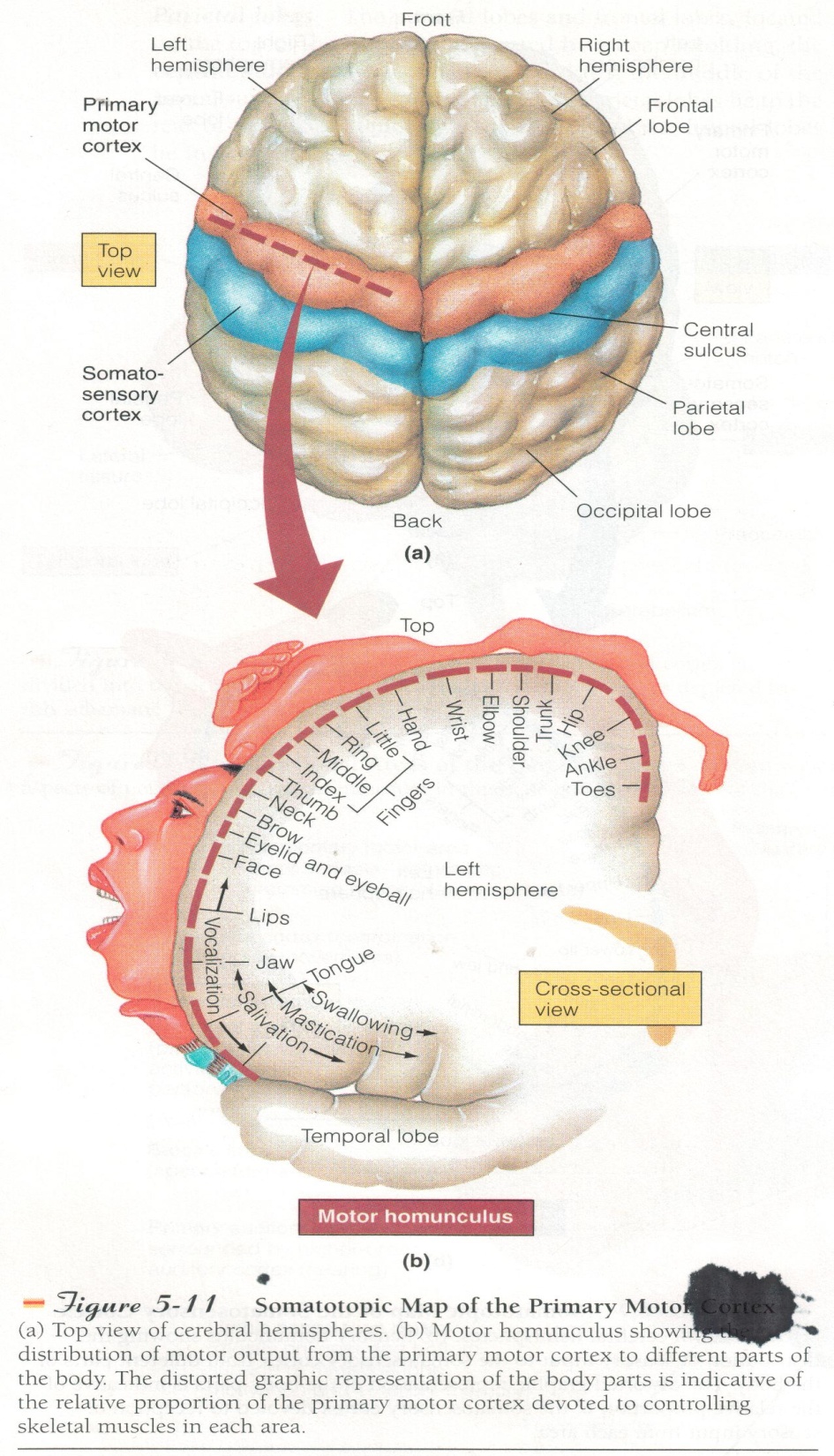 MOTOR HOMUNCULUS
Cerebellum (otak kecil) merupakan bagian otak terbesar kedua, yang bertanggung jawab dalam mengaturkeseimbangan, koordinasi dan berbagai kontrol motorik

Brain stem (batang otak) merupakan jalur terakhir dari otak yang menghubungkannya dengan medulla spinalis. Batang otak ini bertanggung jawab pada berbagai fungsi otonom seperti kontrol pernapasan, denyut jantung, tekanan darah, bangun, rangsangan dan perhatian.
Selaput Otak-Spinal (Meninx)
Selaput otak-spinal terdiri dari 3 lapis, yaitu:
Duramater
Arachnoid
Piamater
Dengan adanya selaput ini, maka terbentuk ruangan-ruangan
Subdural
Sub arachnoid (tempat mengalirnya cairan otak spinal) 
Intra cerebral
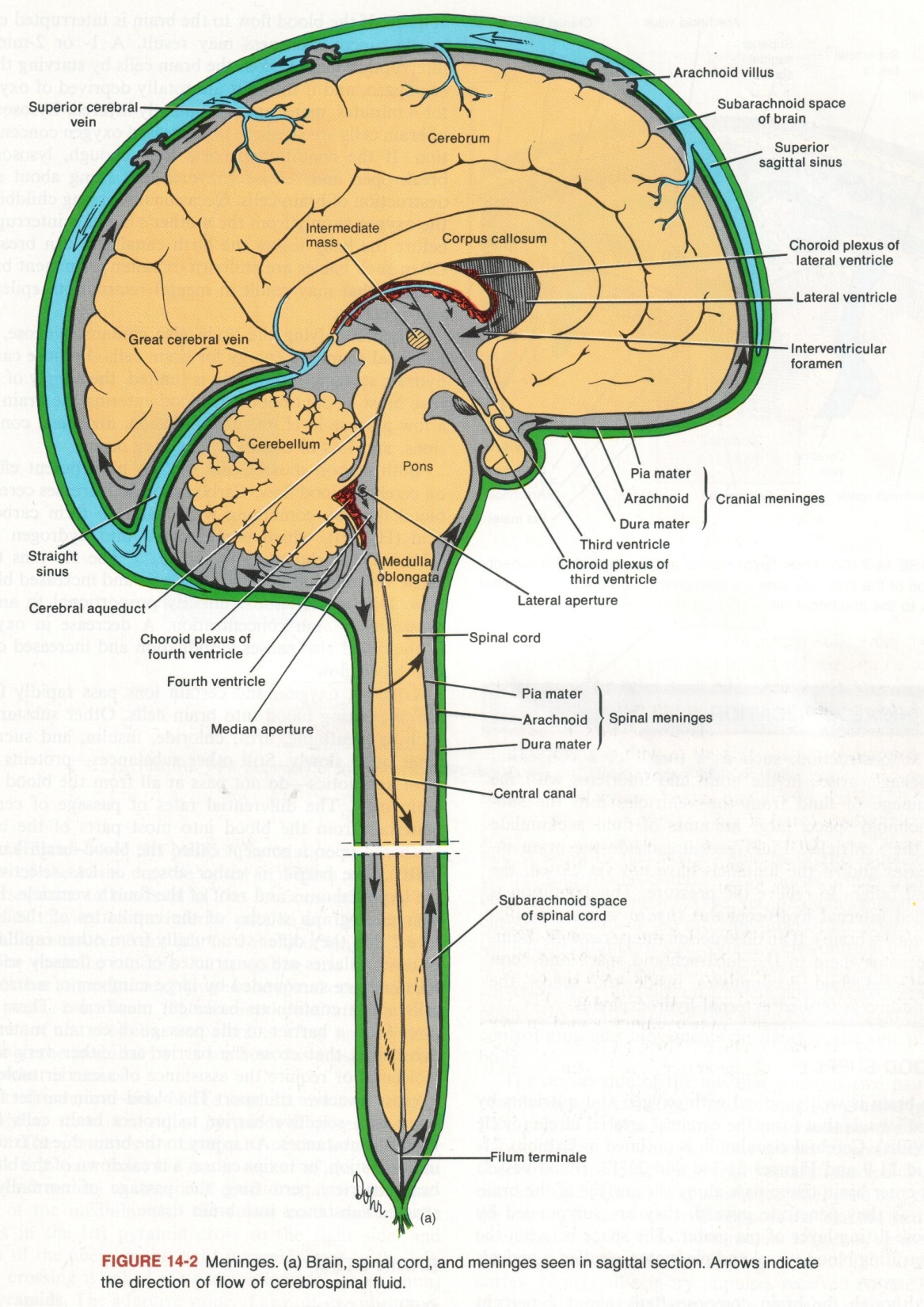 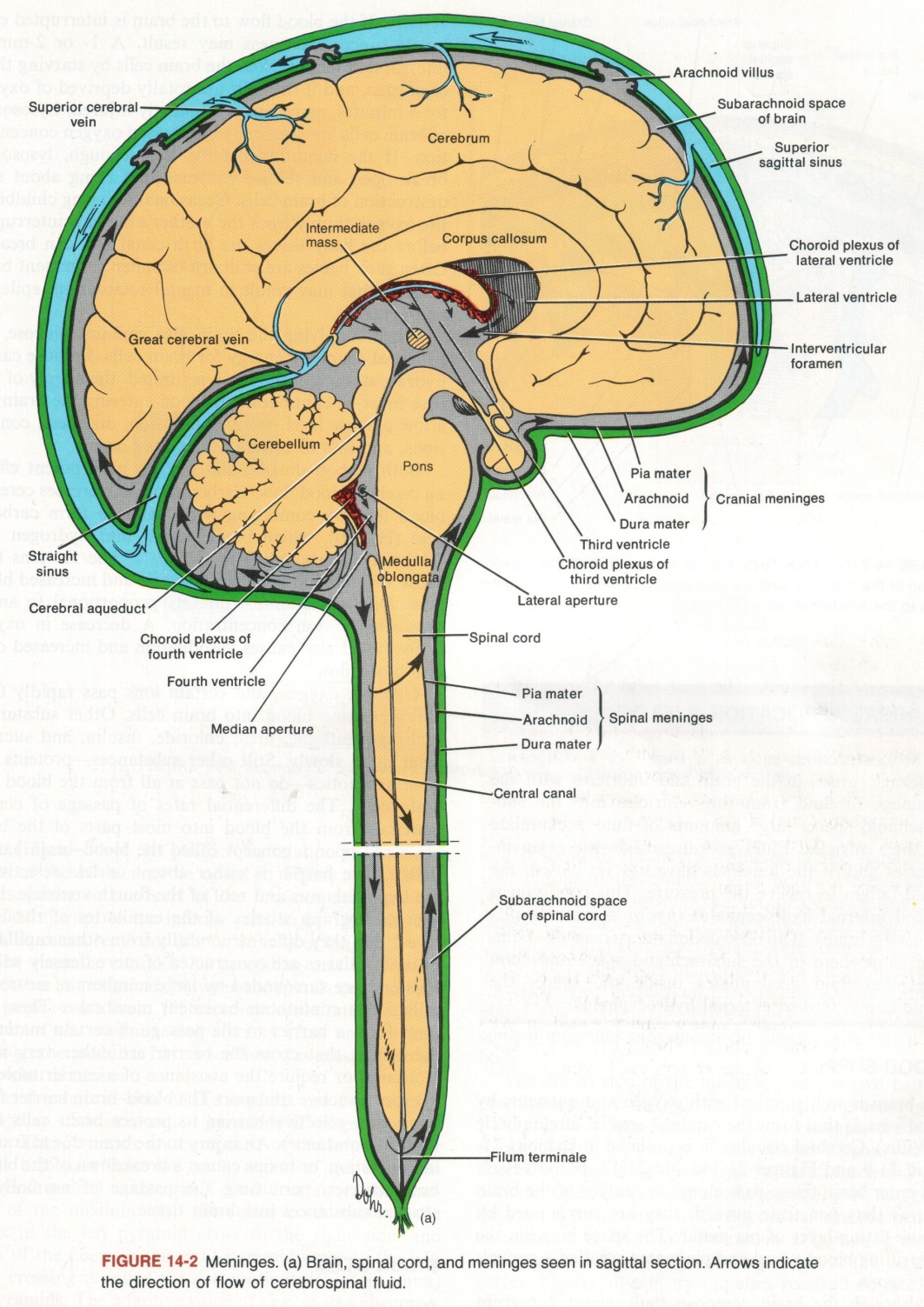 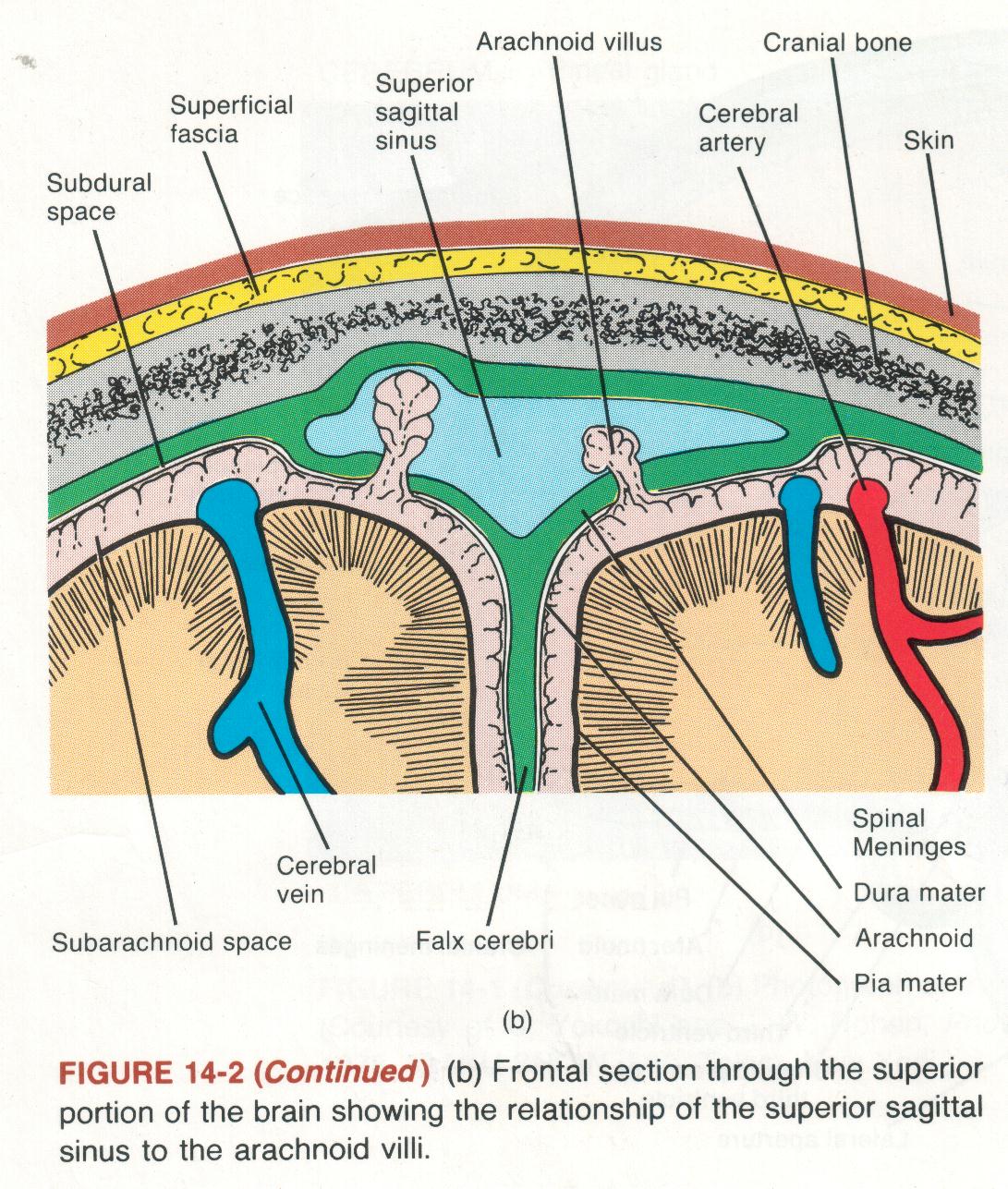 Sistem Ventrikel (LCS)
Merupakan penghasil cairan spinal otak (LCS/CSF):
Fungsi
Protein, metabolisme
Pelindung otak, med spinalis
Bersirkulasi dan akhirnya masuk dalam aliran vena
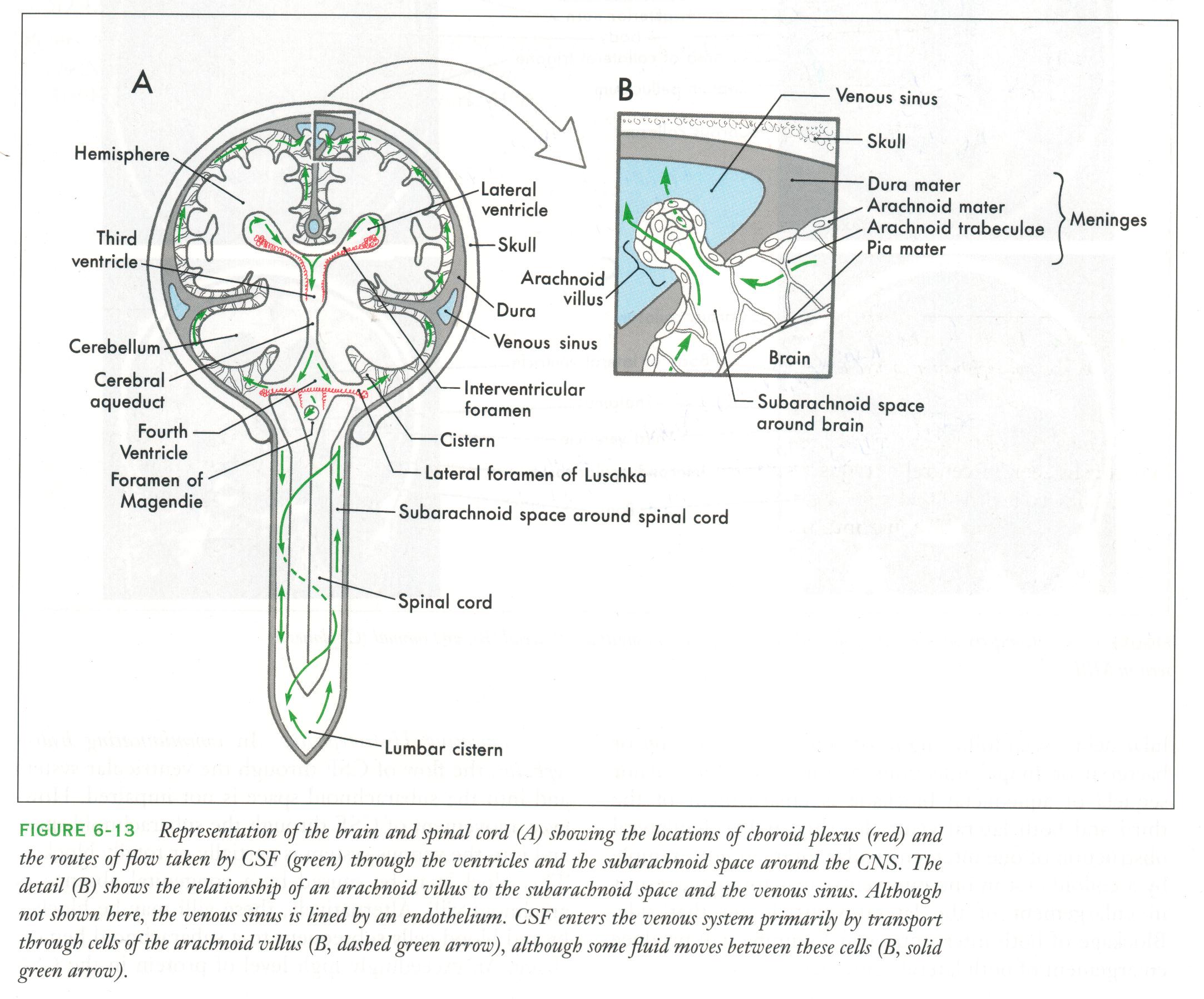 CEREBROVASCULAR SYSTEM
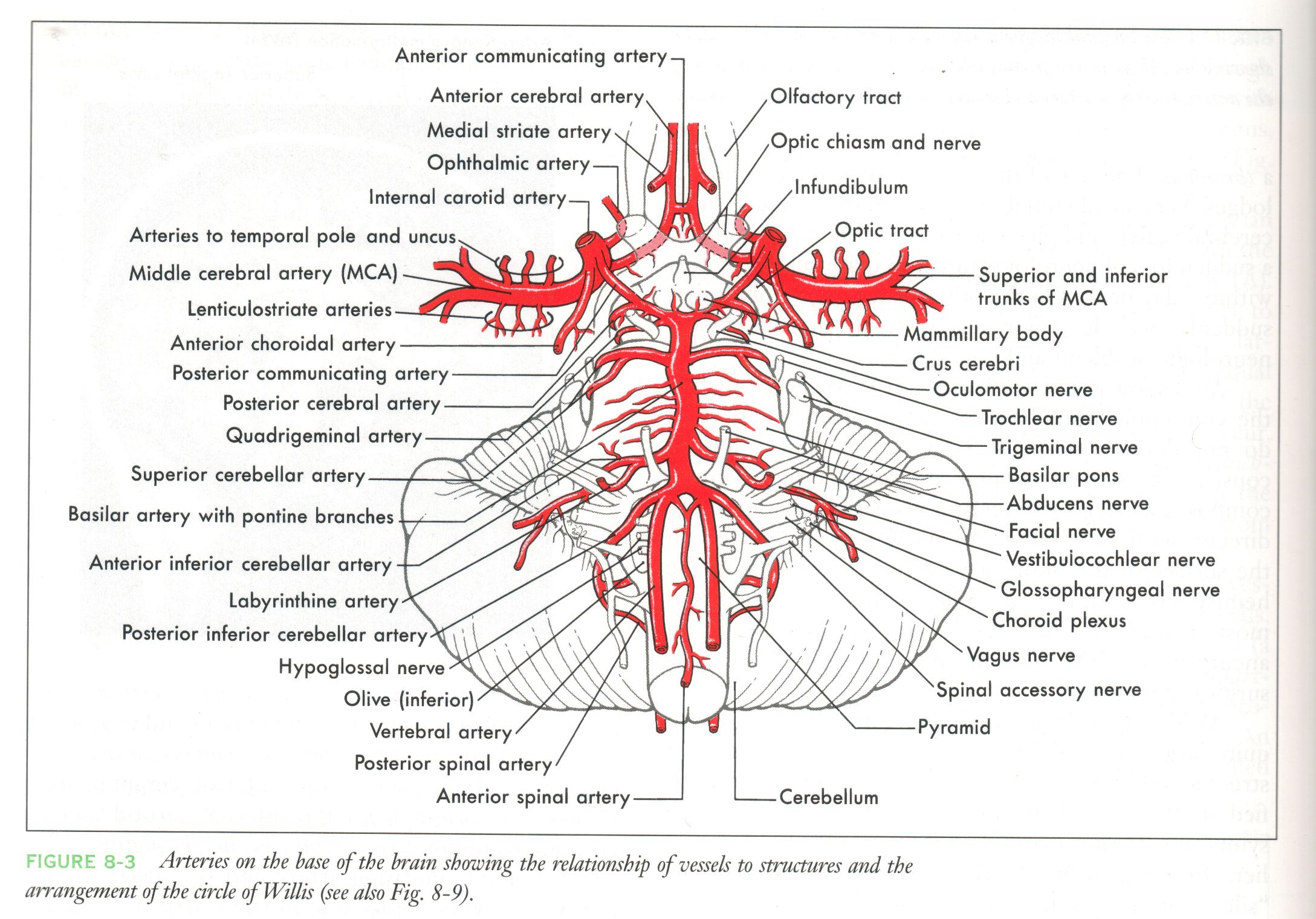 Otak memiliki berat 2% dr seluruh BB, tp mengkonsumsi 100 cc darah/menit atau 15%-20% dr curah jantung dan 25% dari oksigen yang diinspirasi. 
Otak sangat rentan thd ischemik & hipoxia. Ggn vaskuler otak dlm detik sdh menimbulkan gejala ggn neurologis, dlm menit sdh bersifat irreversible.  
Ada 4 arteri utama yang mensuplai darah ke otak yaitu sepasang arteri vertebralis dan sepasang arteri karotis interna yang membentuk anyaman “cirsulus willisi” di dasar otak.
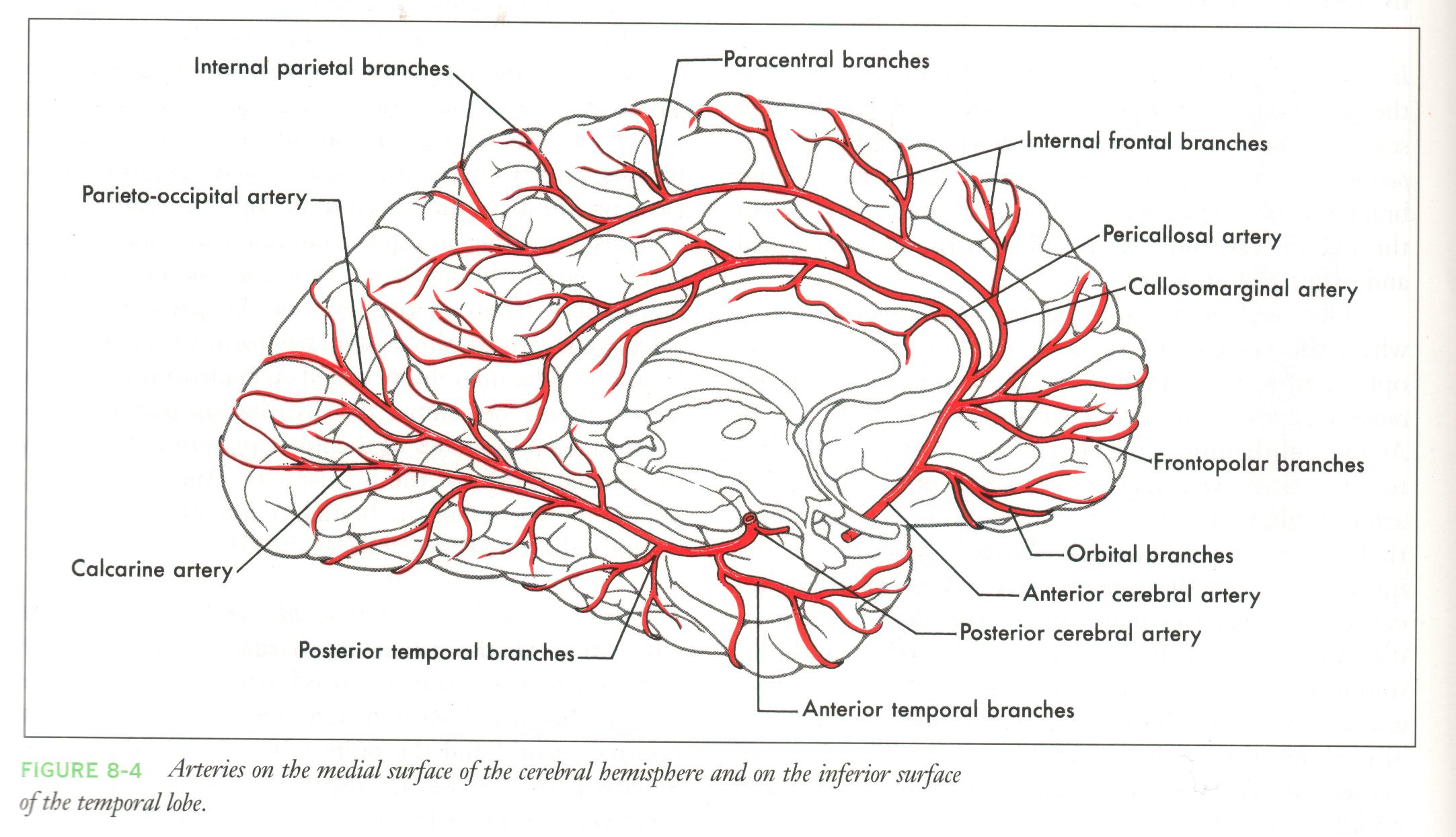 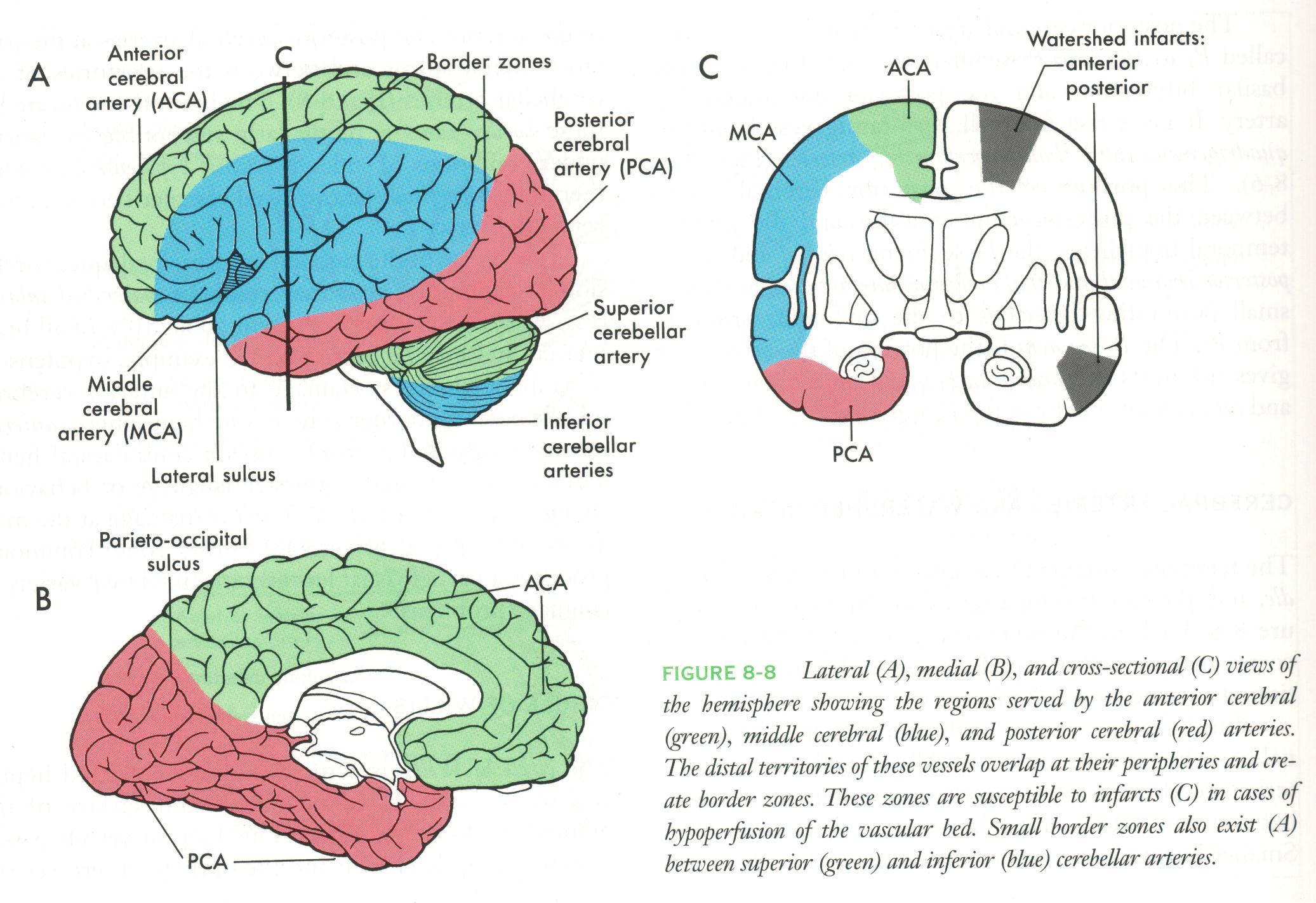 BASAL NUCLEI
CAUDATE NUCLEUS
AMYGDALA
(function: limbic system)
LENTICULAR NUCLEUS
PUTAMEN
GLOBUS PALLIDUS
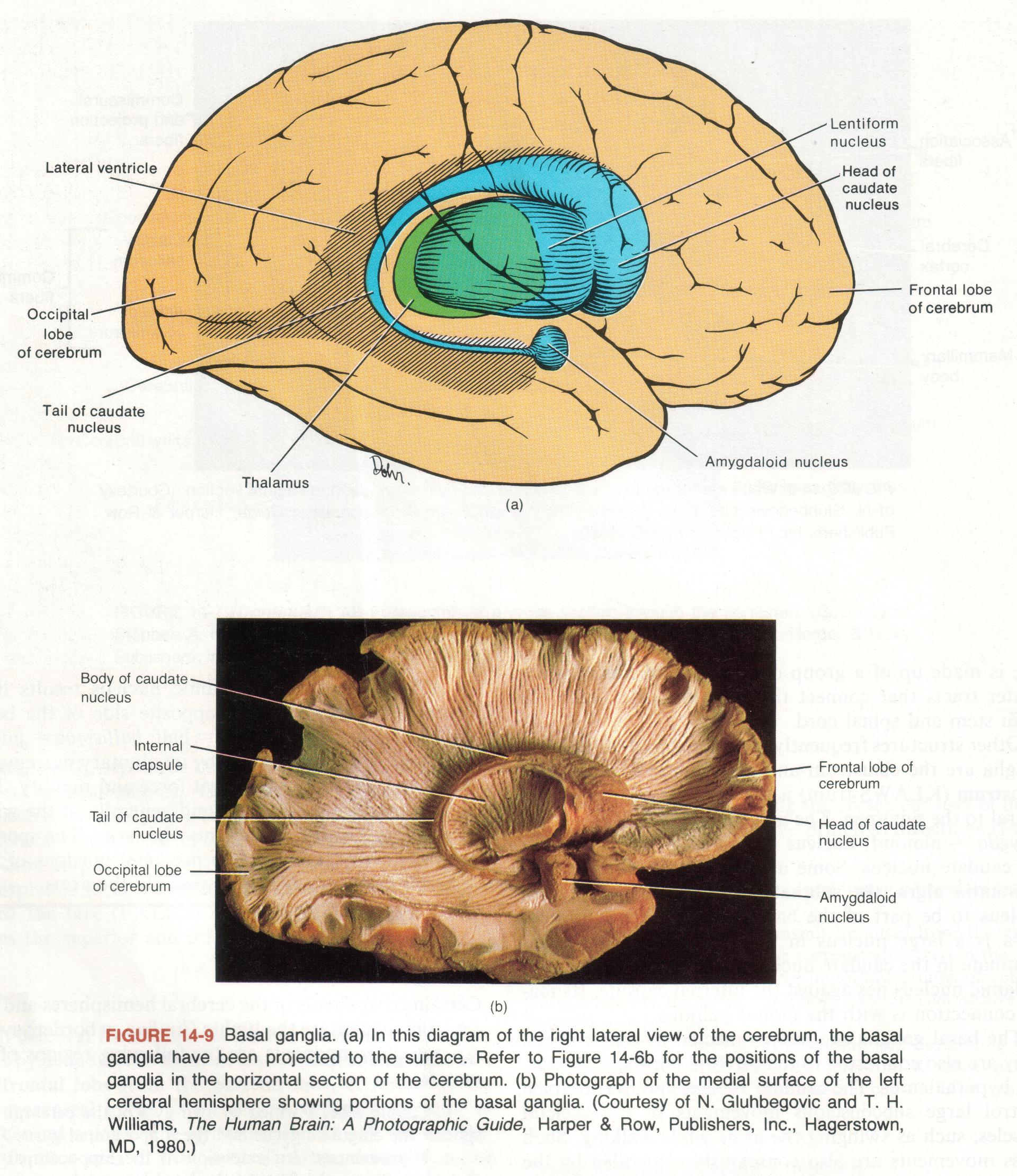 BASAL NUCLEI
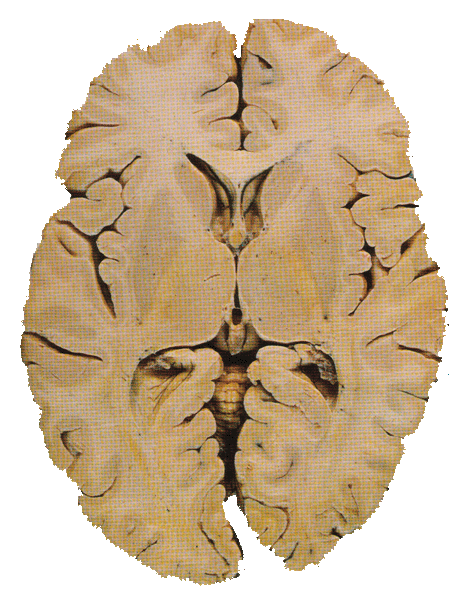 BASAL NUCLEI
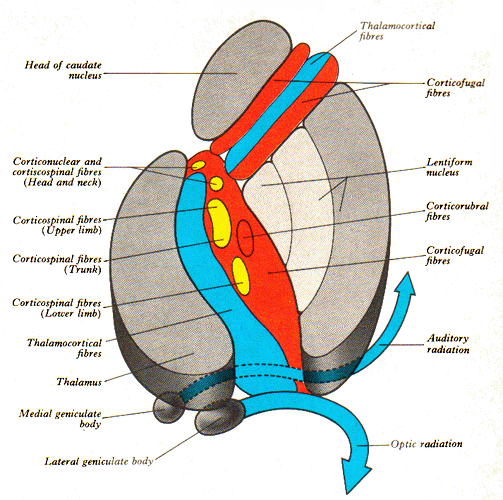 LIMBIC SYSTEM
Primitive parts of the brain that involve in:      * SELF-PRESERVATION
    * SPECIES-PRESERVATION
THE MAIN COMPONENTS
I. CORTICAL (LIMBIC LOBE):
Parolfactory area	2. Paraterminal area
3. Cingulate gyrus   	4. Isthmus
5. Hippocampal formation: - Hippocampus - Hippocampal gyrus -Parahippocampal gyrus - Dentate gyrus

II. SUBCORTICAL (NUCLEI)
Amygdala	2. Septal nuclei 3. Thalamus	4. Preoptic nucleus
5. Mammillary body
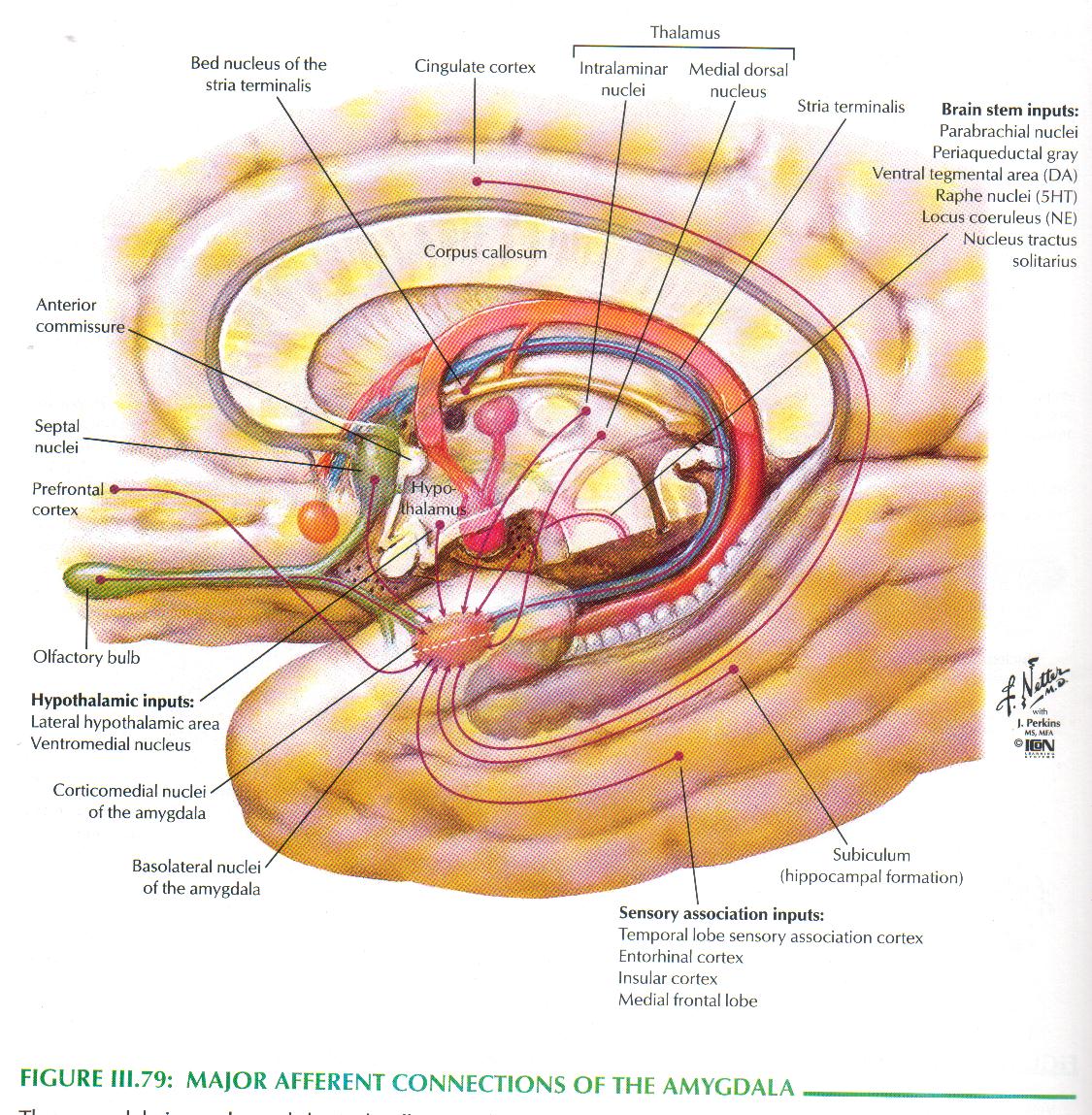 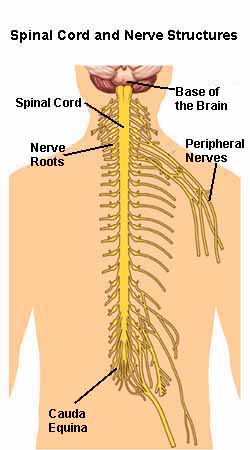 MEDULLA 
         SPINALIS
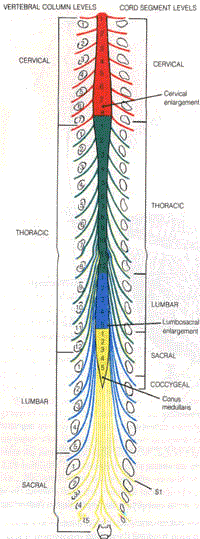 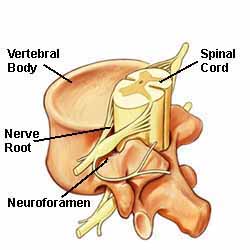 Medulla spinalis berawal dari dasar otak berjalan kebawah melalui segmen cervical dan thorakal dan berakhir setinggi antara L1-L2 (conus medularis) ke bawah melanjutkan sebagai akar saraf menyerupai ekor kuda  (cauda equina).
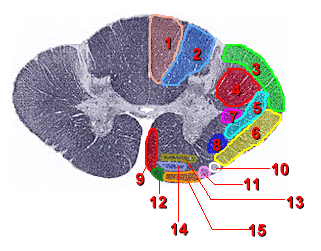 1. Fasciculus gracilis (Goll)2. Fasciculus cuneatus (Burdach)3. Tractus spinocerebellaris dorsalis (Flechsig)4. Tractus corticospinalis lateralis5. Tractus spinothalamicus lateralis (Edinger)6. Tractus spinocerebellaris ventralis (Gowers)7. Tractus rubrospinalis8. Tractus spinotectalis9. Tractus corticospinalis anterior10. Tractus olivospinalis11. Tractus spinoolivaris12. Tractus tectospinalis13. Tractus reticulospinalis14. Tractus vestibulospinalis15. Tractus spinothalamicus anterior